Nuclear Weapons General Information  Moral Issues Survivors’ Stories
Brought to you by
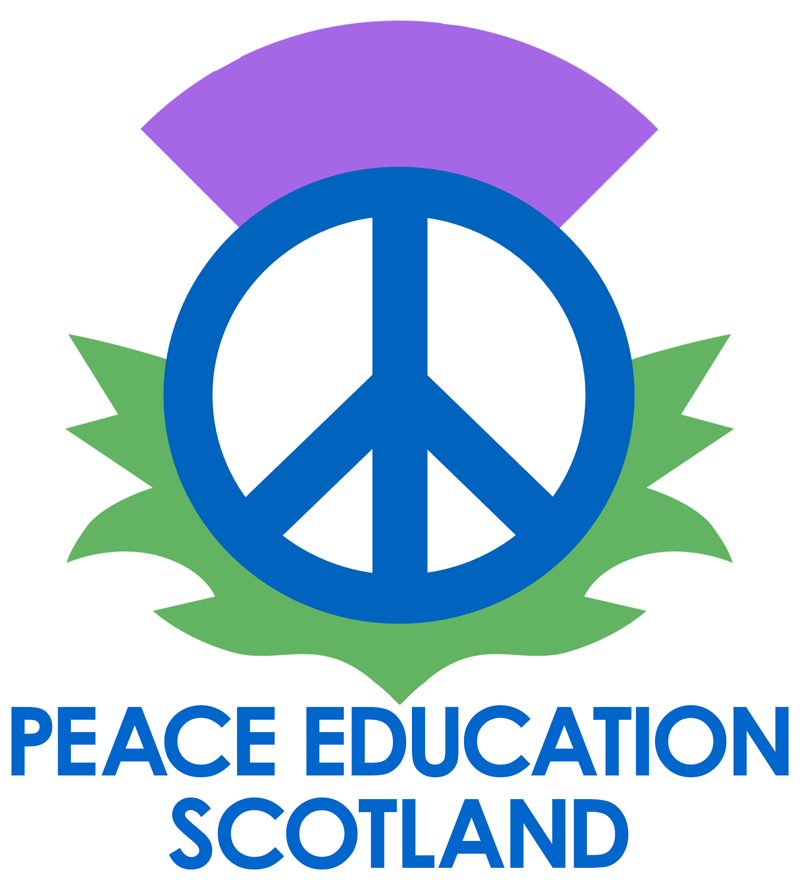 Testimonies filmed by Soka Gakkai International
WHAT ARE NUCLEAR WEAPONS?
Bombs that use nuclear energy to cause an explosion. 

Nuclear energy is created when we split 
the atom.
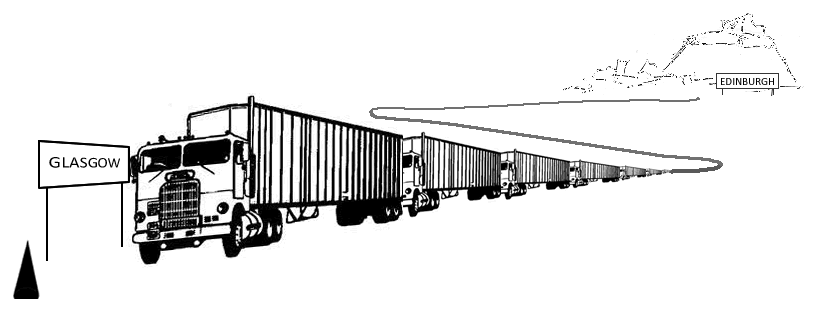 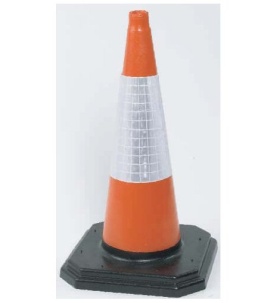 A nuclear bomb is the size of a large traffic cone.
It would take 3,300 lorries to carry high explosives with as much destructive power as one nuclear bomb!
[Speaker Notes: *Atoms are tiny particles that make up every object in the universe. Nuclear energy is energy in the core of an atom. There is enormous energy in the bonds that hold the nucleus together. Energy is released when those bonds are broken.]
WEAPONS OF MASS DESTRUCTION ( W M D )

Weapons that can kill and bring significant harm to a large number of humans 
Weapons that cause great damage to human-made structures, natural structures, the environment or the biosphere
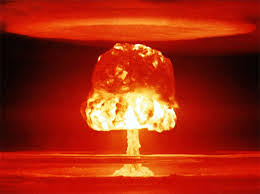 Other examples of WMDs include chemical weapons and biological weapons.
[Speaker Notes: *Atoms are tiny particles that make up every object in the universe. Nuclear energy is energy in the core of an atom. There is enormous energy in the bonds that hold the nucleus together. Energy is released when those bonds are broken.]
There are over 15,000 nuclear weapons in the world
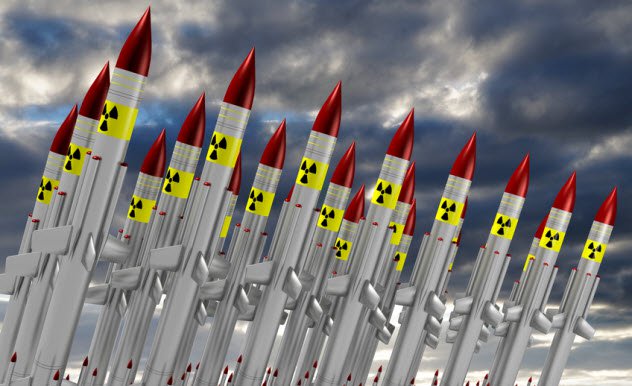 WHO HAS NUCLEAR WEAPONS?

There are almost 200 countries in the world – only 9 choose to have nuclear weapons. 





UK's arsenal (over 200 weapons) is based in Scotland at Faslane.
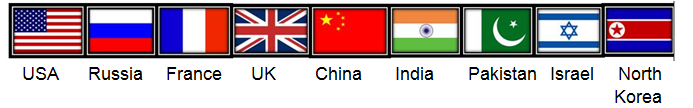 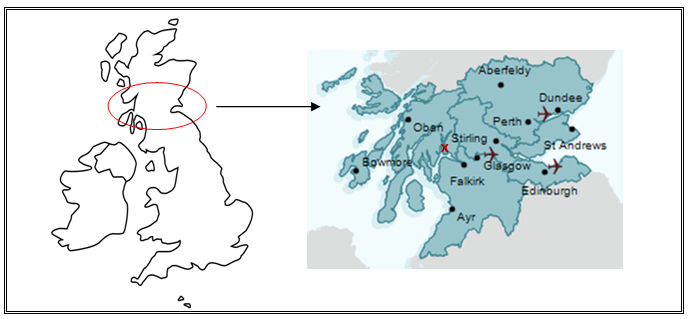 Faslane
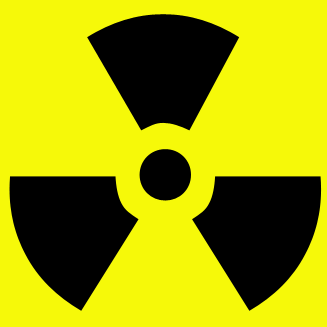 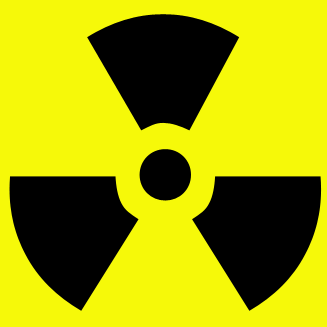 nuclear explosions

Blast: Blast wave which destroys buildings. 
Heat: Intense heat which causes fires over a wide area. 
Immediate radiation: 
At the moment of the explosion, deadly radiation affects those in the vicinity. 
Radioactive fallout: 
Radioactive dust is blown for a long distance downwind of the explosion.
Effects of Nuclear Explosions
Immediate 
Vomiting & diarrhoea, tissue damage, blindness, coma & death
Long term
Cancers, particularly in young children and women
Miscarriages, mutations and deformed babiesMental health problems. 
Radiation stays in the environment for a very long time and can be carried by wind across oceans and countries.
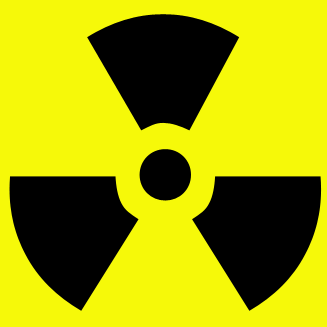 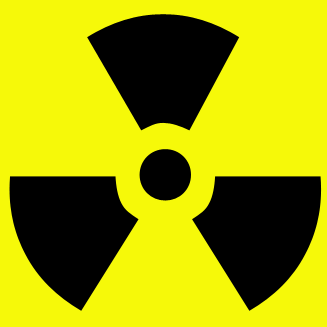 [Speaker Notes: By 1950 over 340,000 people had died as a result of the two bombings.]
‘Nuclear Explosions’ video3 minon USBor online at https://vimeo.com/106861778
NUCLEAR WEAPONS TESTING
Nuclear weapons have been tested on more than 2,000 occasions 

Some of the bombs tested were over a thousand times more powerful than the one dropped on Hiroshima. 

From 1946 to 1958, the United States conducted 67 tests in the Marshall Islands. If their combined explosive power was parcelled evenly over that 12-year period, it would equal 1.6 Hiroshima-size explosions every single day.
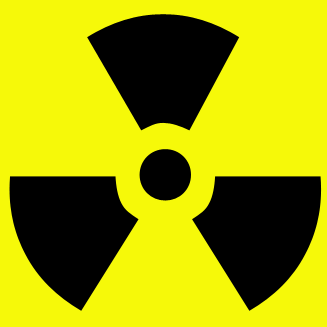 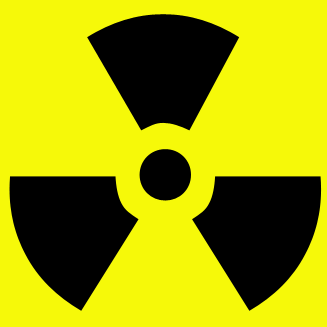 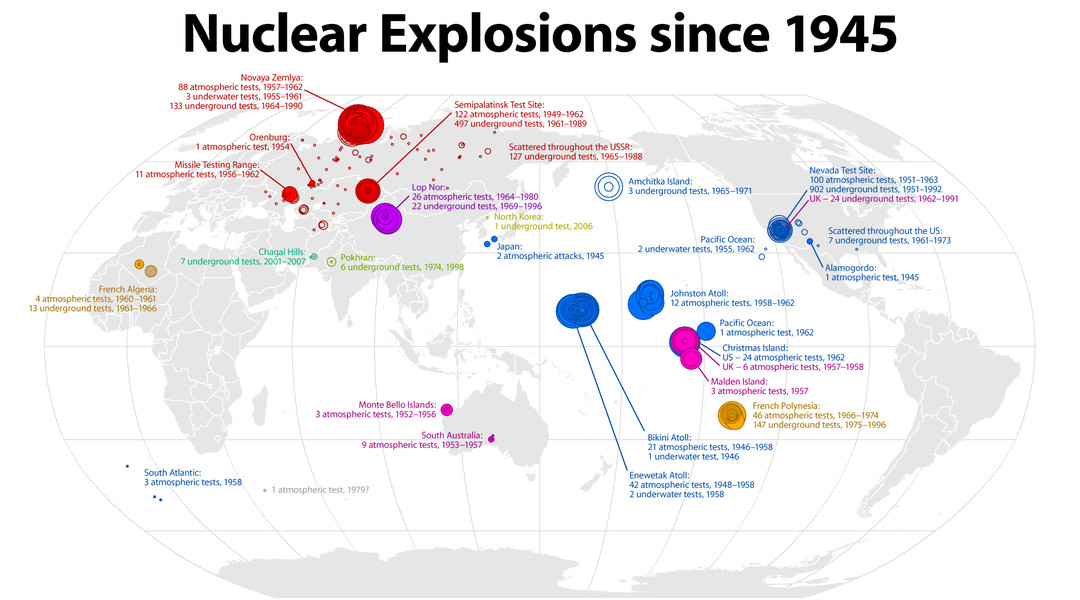 [Speaker Notes: Nuclear weapons were tested on more than 2000 occasions, all over the world, majority in some of the most idyllic places on the planet. Did you know that Wick in Caithness was supposed to be a nuclear weapons testing site for the UK?

Back in 1953, as Britain desperately tried to keep up with America and Russia in the nuclear arms race, experts at Aldermaston wanted to test a prototype nuclear bomb at the landmark spot.
Looking at a map of the British Isles, Caithness would have seemed like the ideal spot for such an experiment. The site was then ruled out because the weather was too wet.

The bomb test was eventually carried out in late 1953 at Emu Field, a desert area in South Australia.]
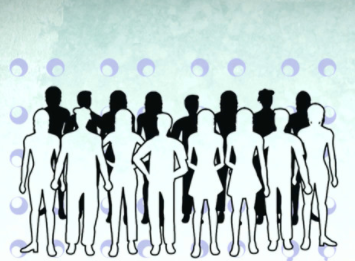 2.4 million people worldwide will eventually die from cancers due to atmospheric nuclear tests
Hiroshima & Nagasaki
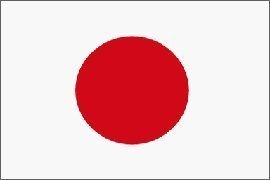 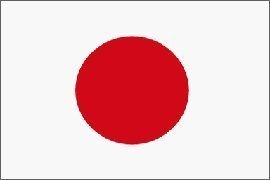 6th of Aug, 1945
During WW2, the US drops the first A-bomb on Hiroshima in Japan. Three days later, they drop another on Nagasaki. 

The explosions flattened buildings and swept bodies away as well as emitting intense heat (4,000°C) and radiation. Everything within 2 km was completely destroyed and burned. 

By 1950 over 340,000 people had died as a result of the two bombings.
Hibakusha (A-BOMB SURVIVORS)
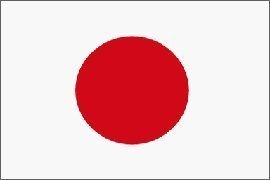 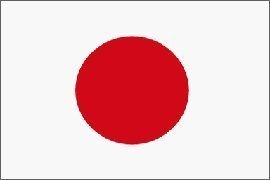 Survivors of the atomic bomb are called Hibakusha.

In addition to the emotional scars from the A-bomb, they also suffer from numerous illnesses considered to be after-effects of the A-bomb.

These illnesses have affected many generations of family members, creating 2nd and 3rd generation Hibakusha.

Hibakusha’s stories are important because they can convey the truth of the tragedies to future generations and counteract the normalisation of nuclear weapons.
Sueko Takada  - Survivor of Nagasaki
She was 6 years old and she developed major health problems considered after-effects of her exposure.
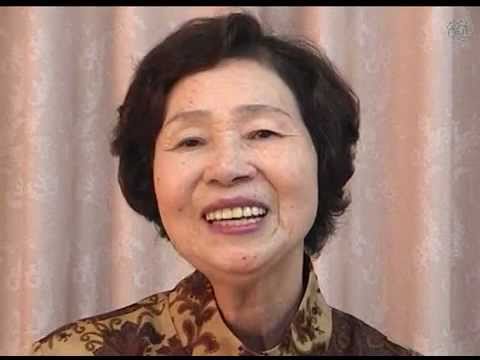 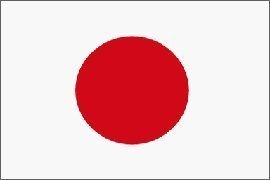 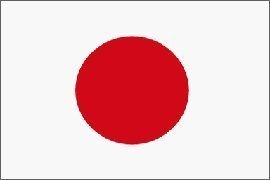 Video section 1 & section 2
Kikue Shiota - HIBAKUSHa
She was 21 years old at the time of the A-bomb.
 Her 14 year old sister was killed and her 10 year old brother suffered severe burns. Her mother died suddenly within a month of acute leukaemia. Their house was flattened completely.
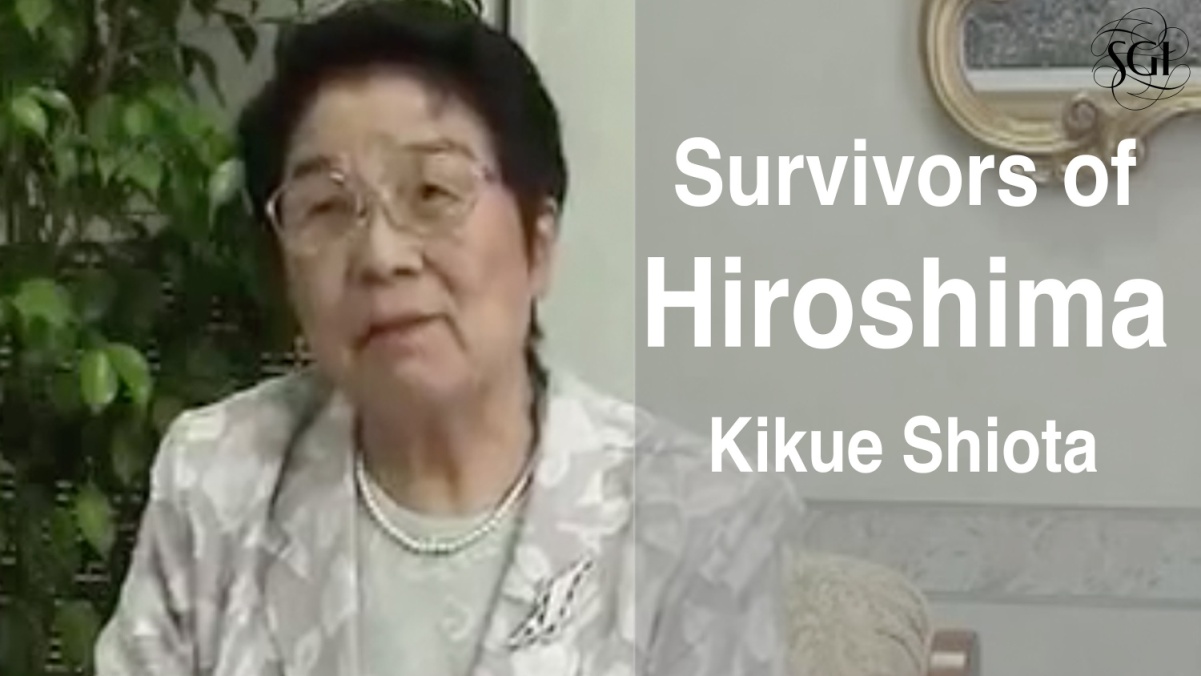 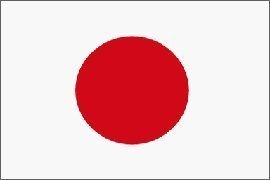 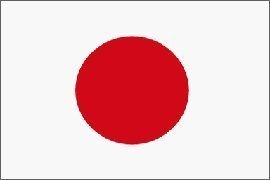 Video section 3 & section 4
[Speaker Notes: Videos in red are OK to show, but please make sure the teachers approves them before your talk]
Aiko Kori - Hibakusha
She was 17 at the time of the A-bomb. 

She was exposed at the factory where she worked. She was believed to be dead and was almost cremated. 

She had leukaemia and her children had health problems. She suffered social stigmatisation and discrimination because of her exposure.
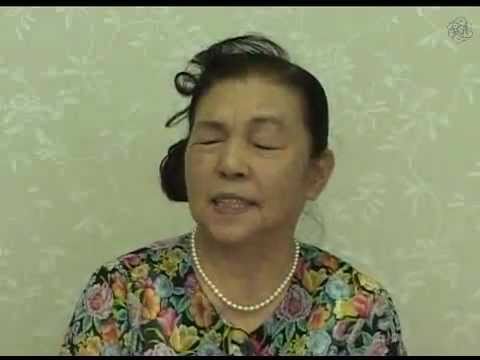 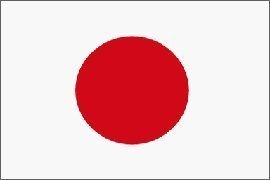 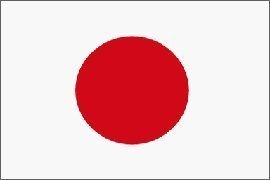 Video section 5 & section 6
Ayako Kozuka - Survivor of Hiroshima
She was 16 when exposed at her workplace. Soon after "black rain" fell over a wide area. This contained dirt, dust and soot stirred up by the explosion that came into contact with radioactive materials, causing all those exposed to the rain radiation-related conditions. She remained uninjured by the bomb, but ate contaminated tomatoes and this led to a number of illnesses.
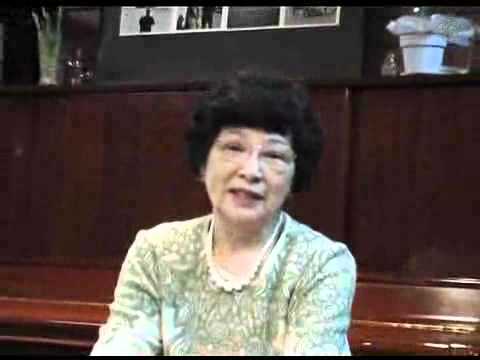 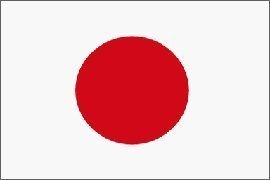 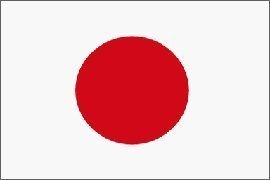 Video section 7
Toyomi Hashimoto - Survivor of Nagasaki
She was 21 and exposed home with her 3 year old son who was blinded by the bombing. She was pregnant and her unborn child was also exposed. Her husband died of illness later leaving her to raise 4 young children. She suffered with Leukopenia (opposite of leukaemia).
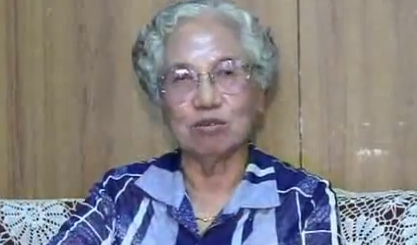 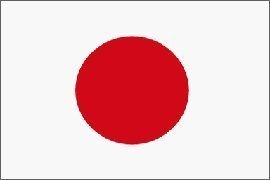 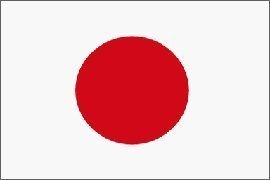 Video  section 8
Kazumi Niwa Second Generation HIBAKUSHA
She was born a second generation Hibakusha, after her mother was exposed to the A-bomb at Nagasaki.
Both she and her children have suffered from extensive health problems.
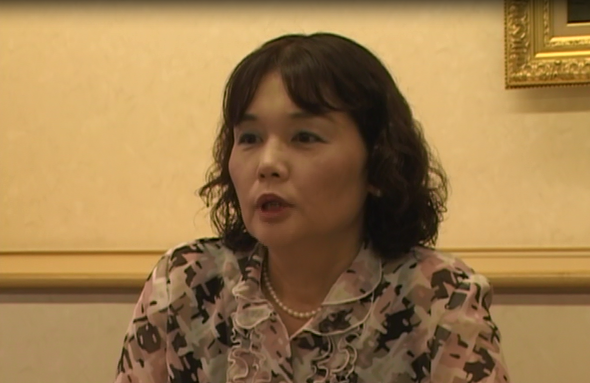 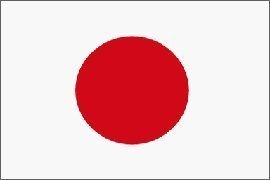 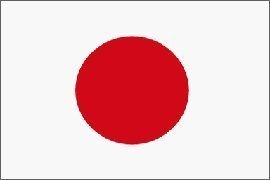 Video section 9 & section 10
[Speaker Notes: Videos in red are OK to show, but please make sure the teachers approves them before your talk]
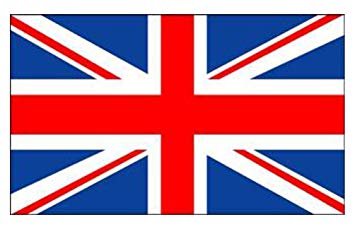 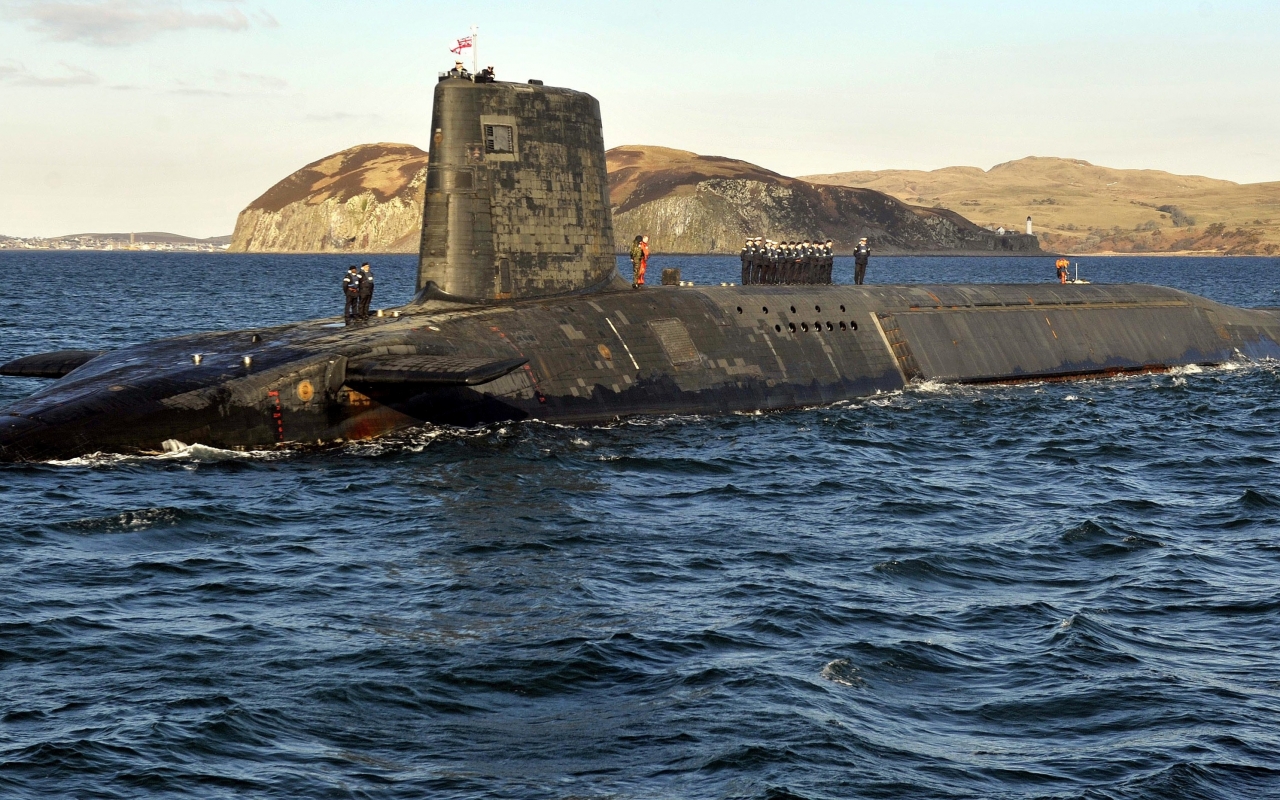 Trident
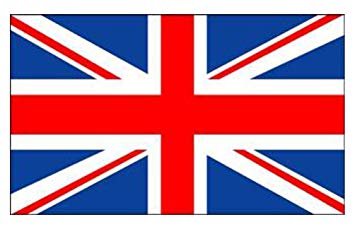 4 nuclear powered submarines, one continuously on patrol ready to launch at any point
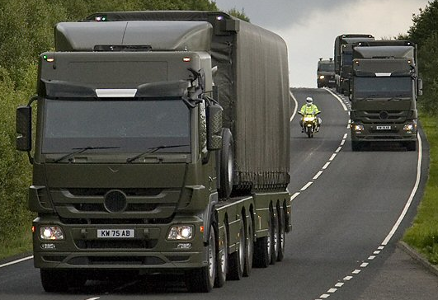 IS TRIDENT LEGAL?
Under international law, a treaty is a legally binding agreement between nations.

In November 1968, the UK signed and ratified the Treaty on the Non-Proliferation of Nuclear Weapons.

On 7th of July 2017, the UN formally adopted a treaty which categorically prohibits nuclear weapons. The United Kingdom has not signed.
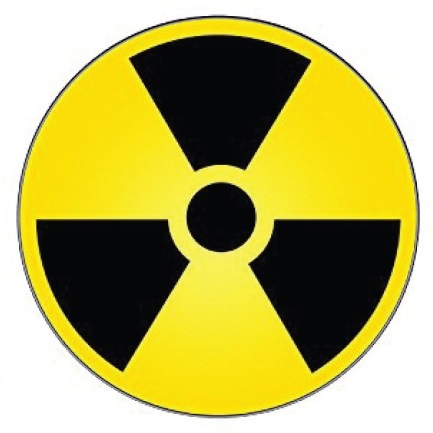 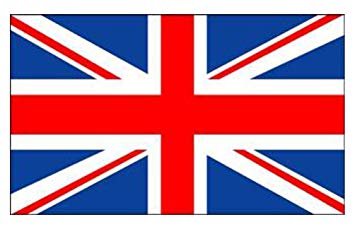 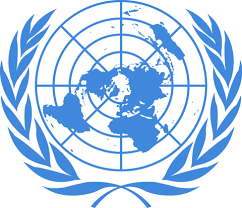 Deterrence
The strategic concept of deterrence aims to prevent war. It is the justification virtually every nuclear state uses for maintaining nuclear arsenals, including the UK.





The concept of nuclear deterrence follows the rationale: states reserve the right to use nuclear weapons in self-defence against an armed attack threatening their vital security interests.
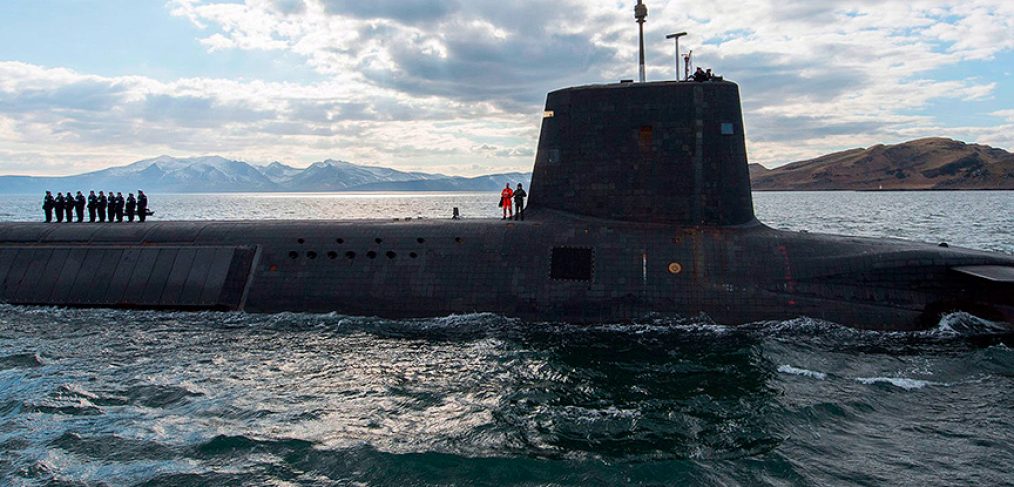 ● First Strike policy 
● Mutually Assured Destruction (MAD).
DETERRENCE – logically FLAWED 
“There has been no other nuclear war, therefore deterrence works”

Logical Fallacy - Affirming the consequent
	Logically there is no way to prove that nuclear weapons are the reason we have not had nuclear war. There could be many other reasons for this. The only way to logically ENSURE we cannot have nuclear war is to eradicate nuclear weapons.
In other words: 
1. You’re worried it might rain, so you take your umbrella to school for protection.
2. It doesn’t rain. 
3. You say “it didn’t rain because I brought my umbrella!”
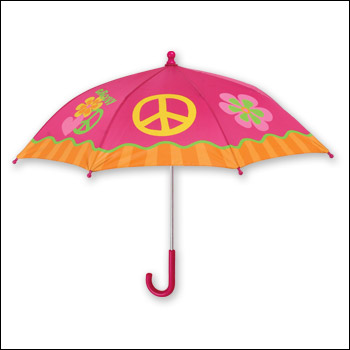 DETERRENCE – DOES IT WORK?“There has been no other nuclear war, therefore deterrence works”
We have come very close to nuclear war several times by intention, malfunction or error. 

The late 1900s saw a major nuclear arms-race (particularly between the USA and the Soviet Union). 2018 saw a nuclear arms-race begin to escalate between the USA and North Korea.
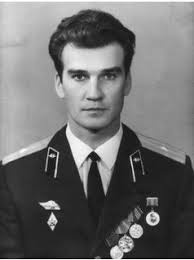 In 1983, Stanislav Petrov (lieutenant colonel of the Soviet Air Defence Forces) disobeyed orders to deploy nuclear weapons during a nuclear false  alarm. At the height of the cold war, a single nuclear strike would likely have sparked full on nuclear war and the destruction of our planet.
Stanislav is known as “the man who saved the world”.
DETERRENCE – do they make us a target?“There has been no other nuclear war, therefore deterrence works”
In 2001 Britain went to war with the nation of Iraq after our leaders told the public that the Iraqi administration were developing WMDs.

In 2016, UK’s foreign Secretary Philip Hammond said “North Korea seem to think possessing a nuclear weapon makes them safe. In fact it’s the opposite. Having a nuclear weapon makes them a target.”
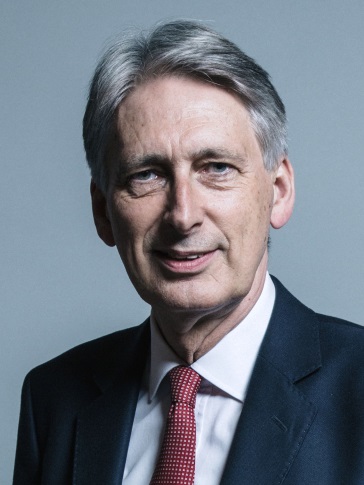 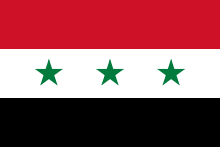 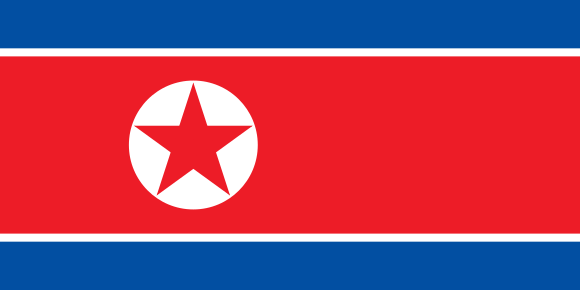 NUCLEAR ACCIDENTS

The MoD has confessed to eight real accidents involving nuclear weapons convoys between 1960s-1990s and 180 safety incidents between 2000-2016
Two years ago, the Royal Navy test-fired an unarmed Trident ballistic missile. This was out by several thousand miles and headed in the opposite direction.
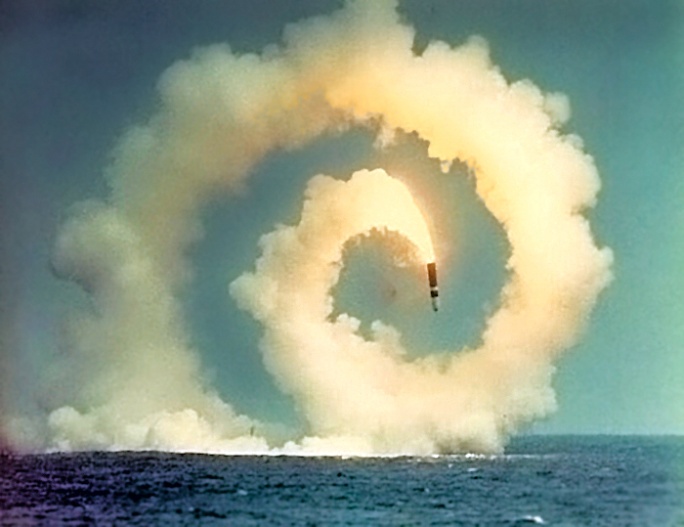 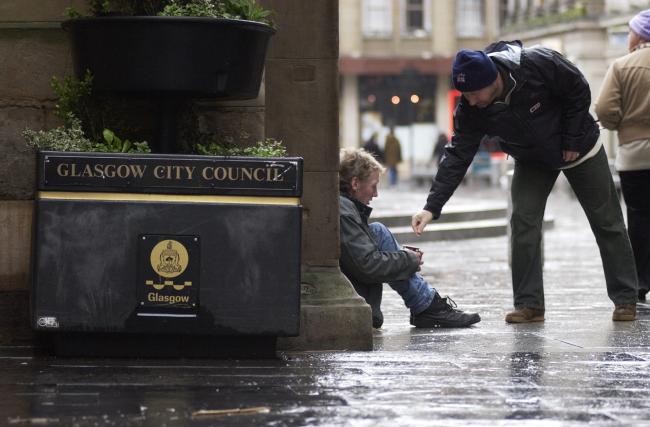 HOW MUCH DO NUCLEAR WEAPONS COST?
Over the next 10 years, world governments will spend a $1 trillion on nuclear weapons globally. 

UK alone is set to pay £205 billion to renew our nuclear weapons system
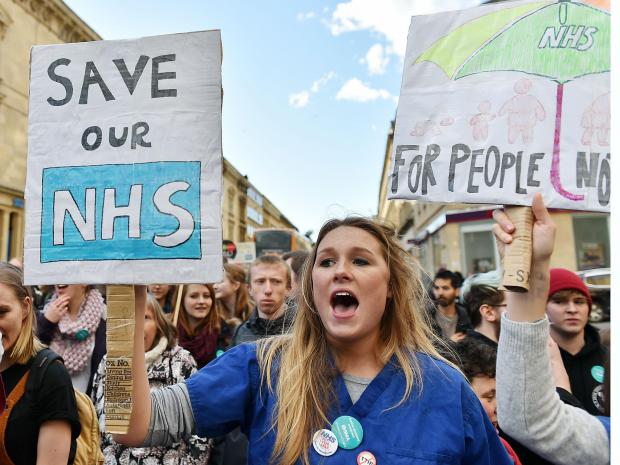 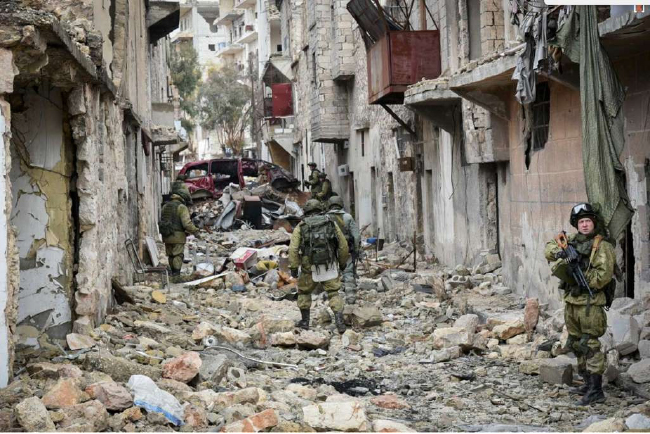 A WORLD AT WAR
There are currently over 40 active conflicts globally.

Nuclear weapons are unsuitable for many modern problems (eg terrorism)

The use of a nuclear weapon in war in 2018 would have a far more devastating effect than Hiroshima or Nagasaki.
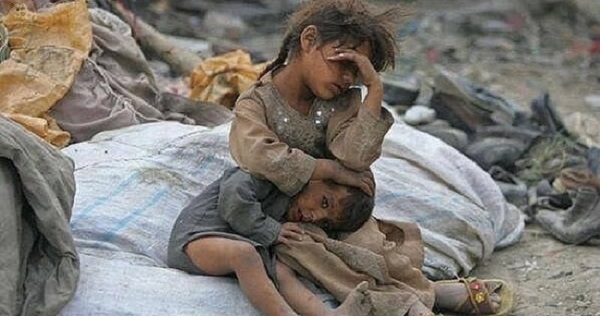 Campaign for Nuclear Disarmament
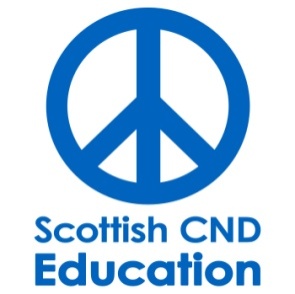 Pressure groups  = groups of people who have the same cause and want to change something in their communities and society
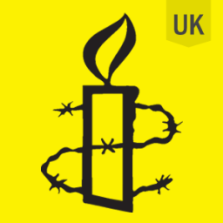 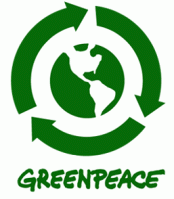 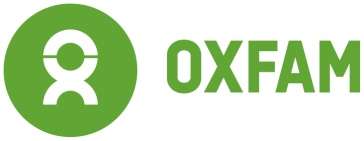 THE TREATY ON THE PROHIBITION OF NUCLEAR WEAPONS
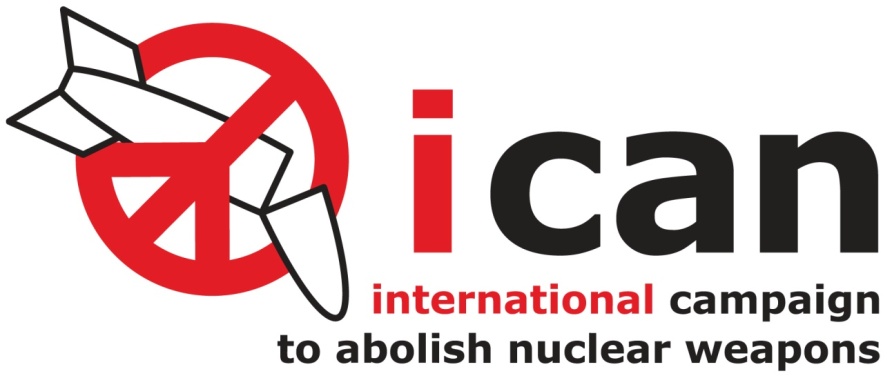 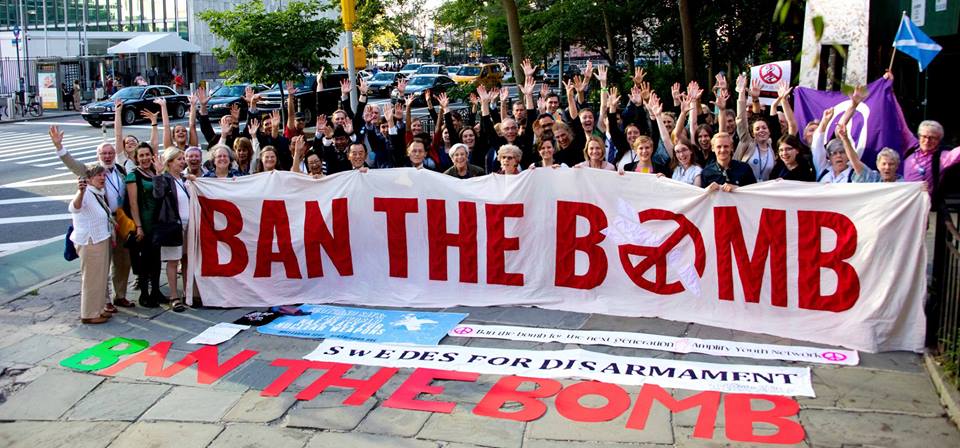 60 signatories countries & 14 state parties
An example on how a grass-root movement can shift the power to civil society in the modern world.
ICAN video
“If you love this planet”4 min 30 secon USB
or online at https://vimeo.com/245838745